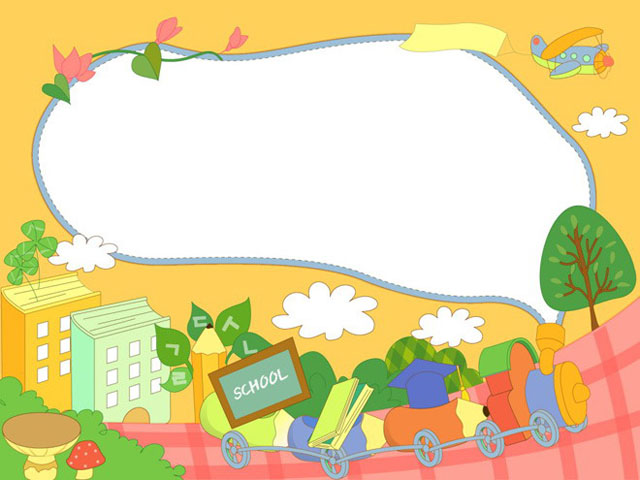 CHÀO MỪNG CÁC CON
ĐẾN VỚI TIẾT HỌC
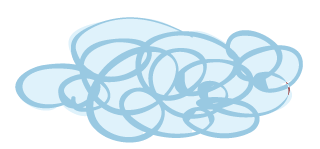 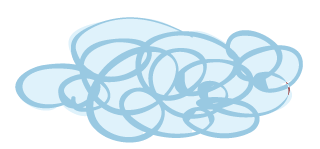 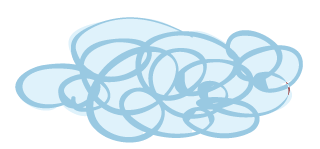 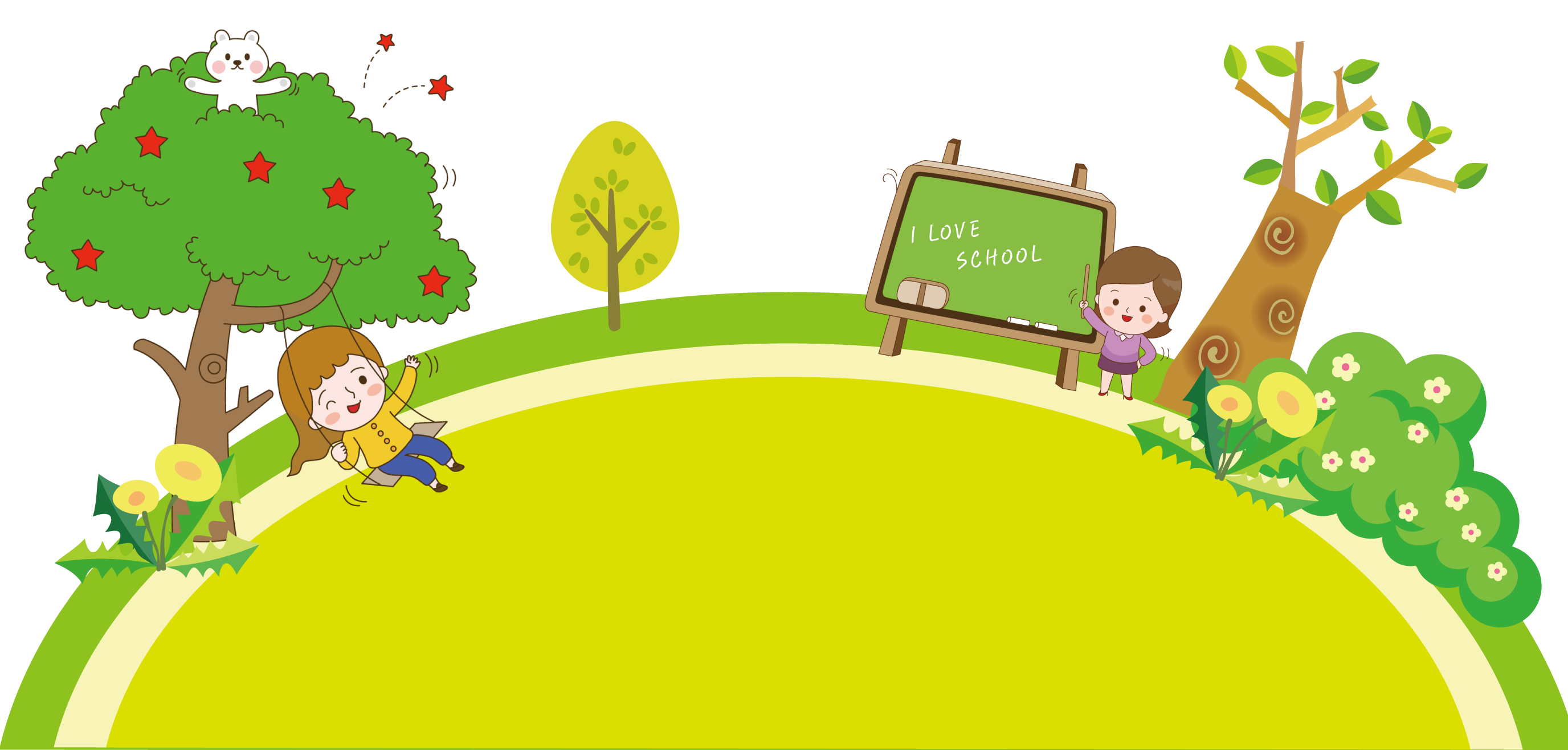 KHỞI ĐỘNG
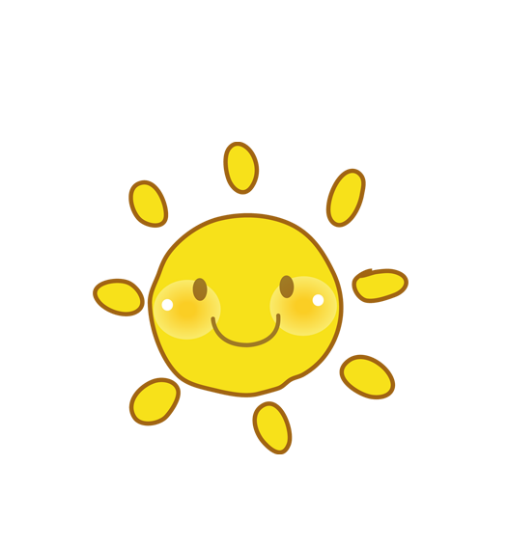 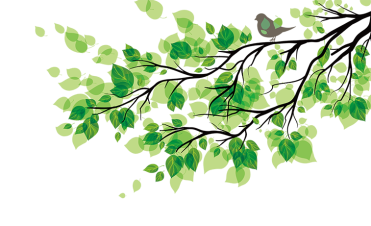 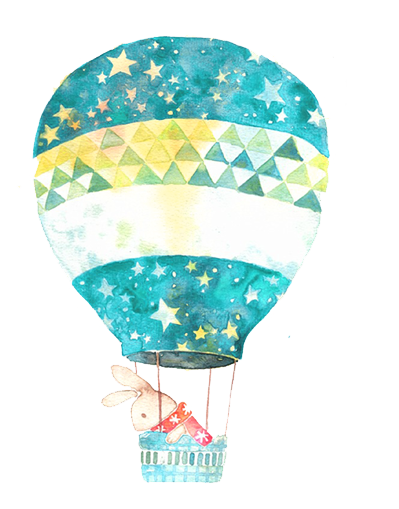 To¸n
Bài 3: Đề - xi - mét
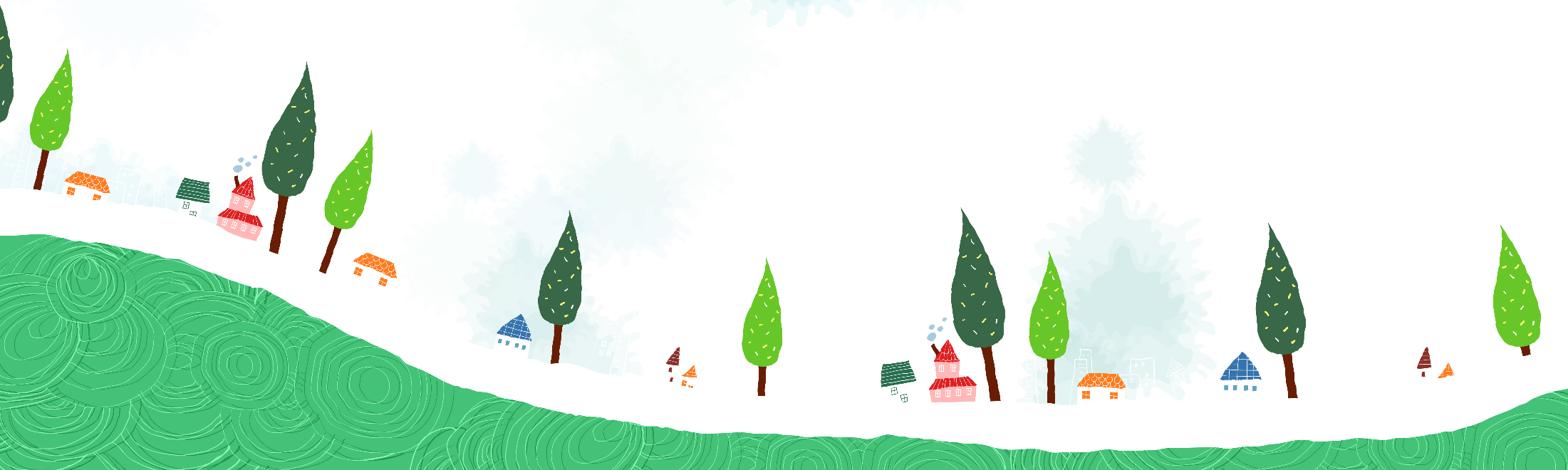 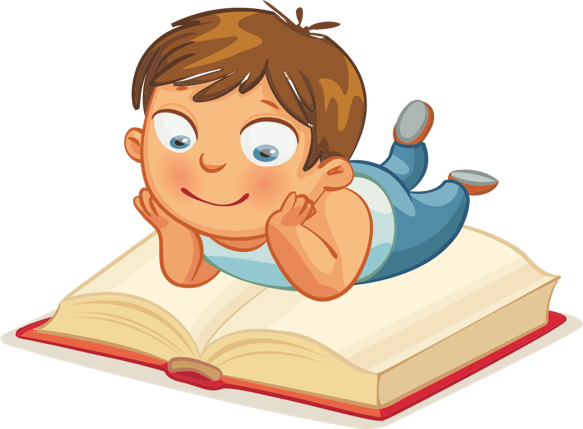 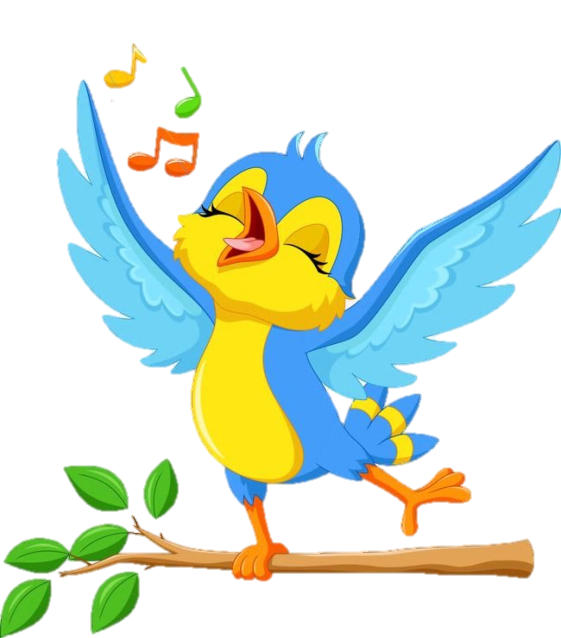 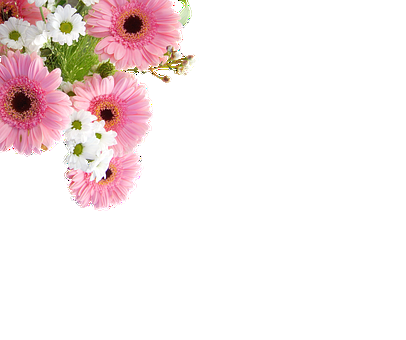 TIẾT 1
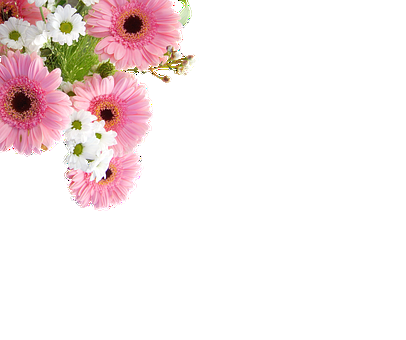 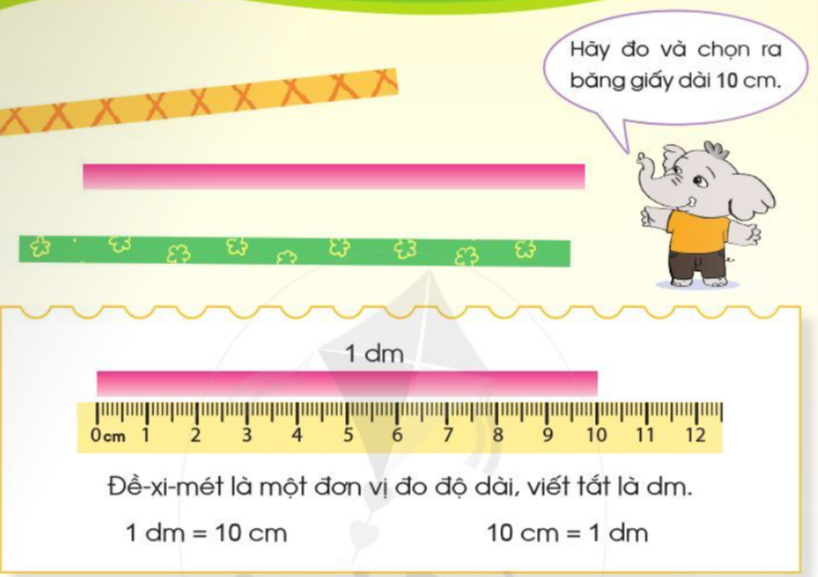 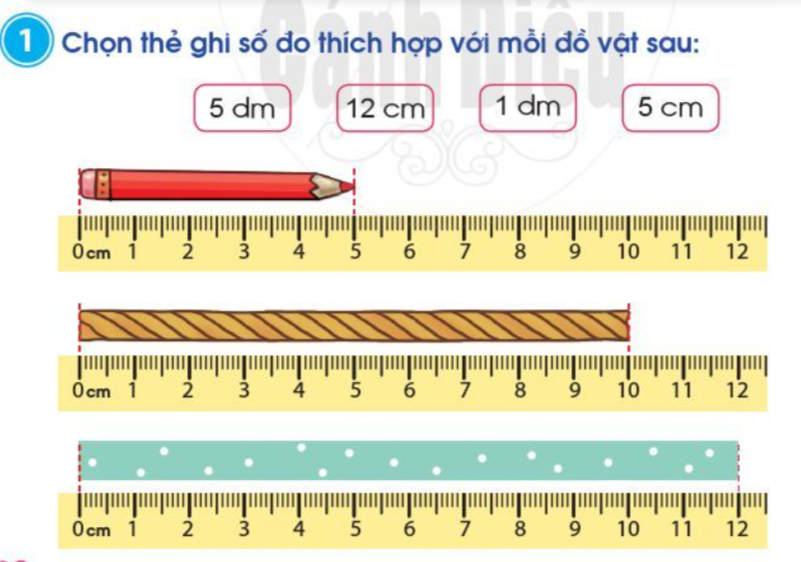 7
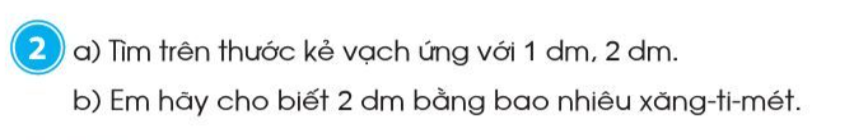 a.
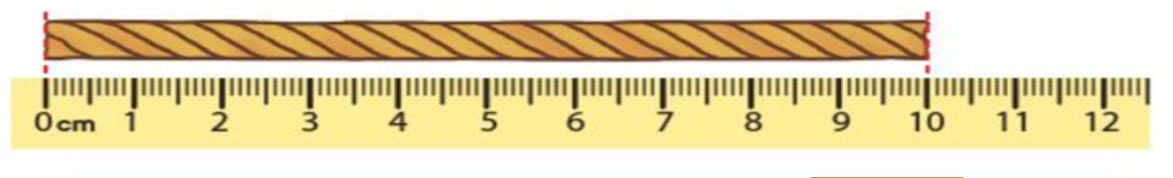 1 dm
b.                 2 dm = 20 cm
8
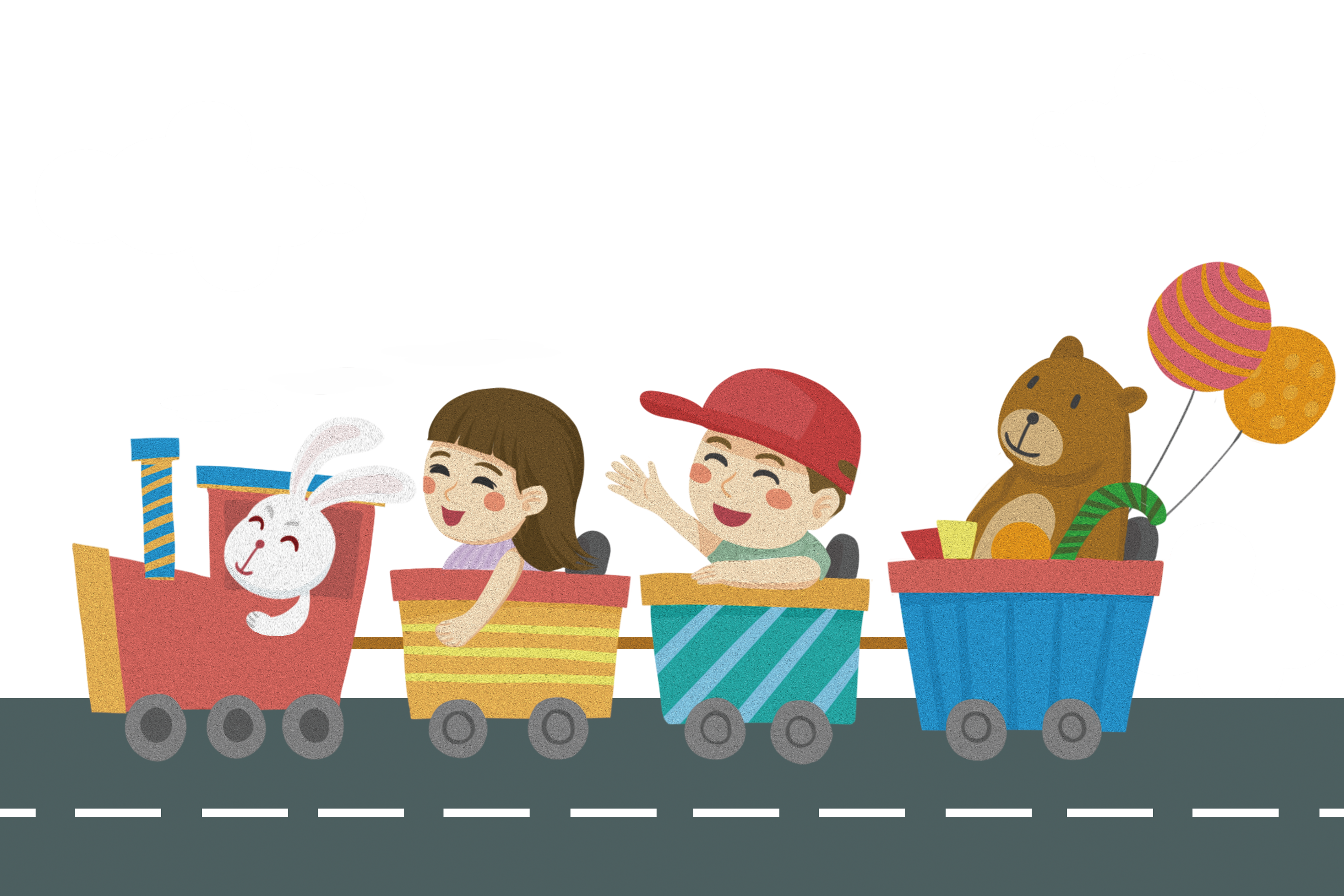 Cùng hát nào bạn ơi!
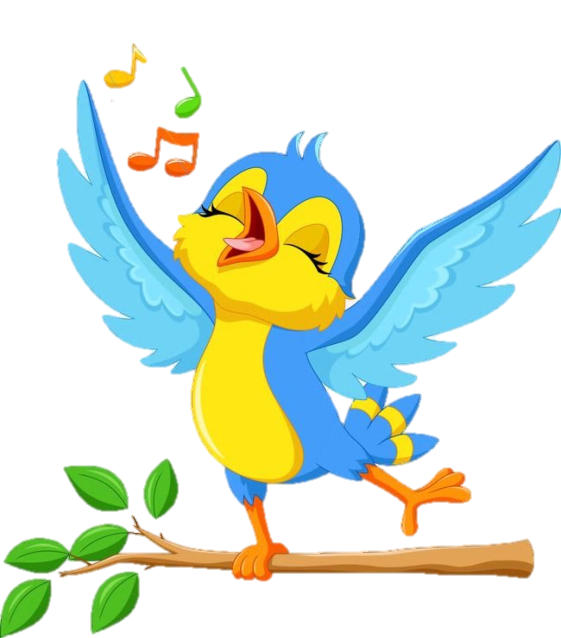 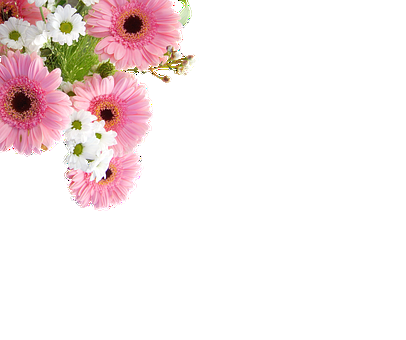 TIẾT 2
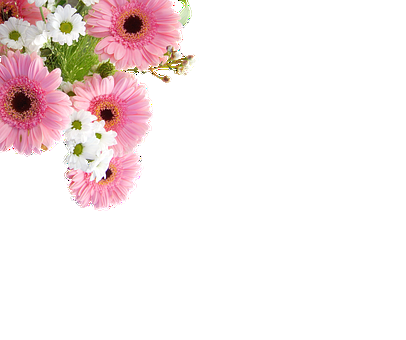 Lấy vở toán ra ghi
Thứ ba ngày 14 tháng 9 năm 2021
Cách 4 ô                             Toán
Cách 3 ô                       Đề - xi – mét
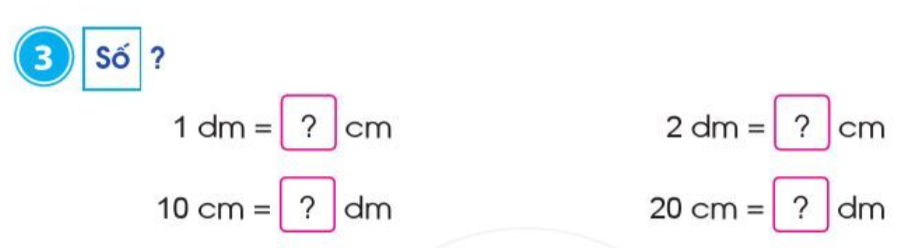 10
20
1
2
12
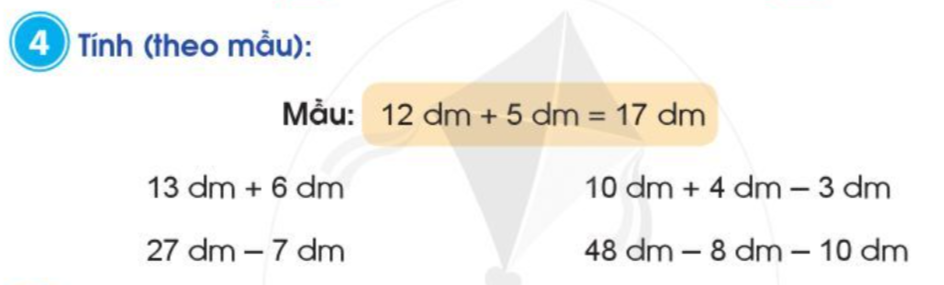 = 11 dm
= 19 dm
= 30 dm
= 20 dm
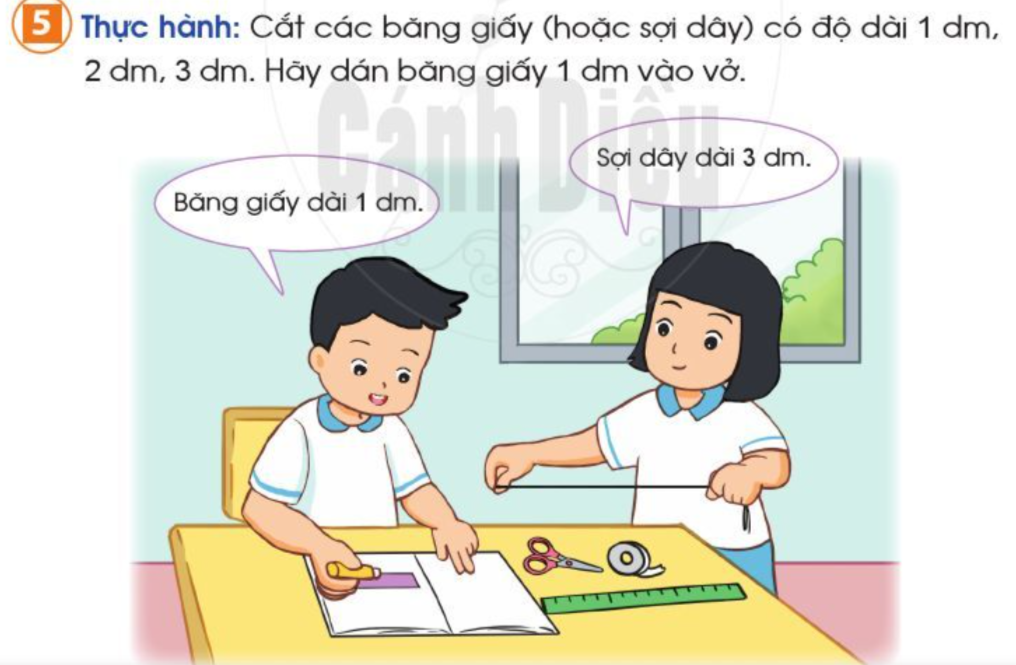 14
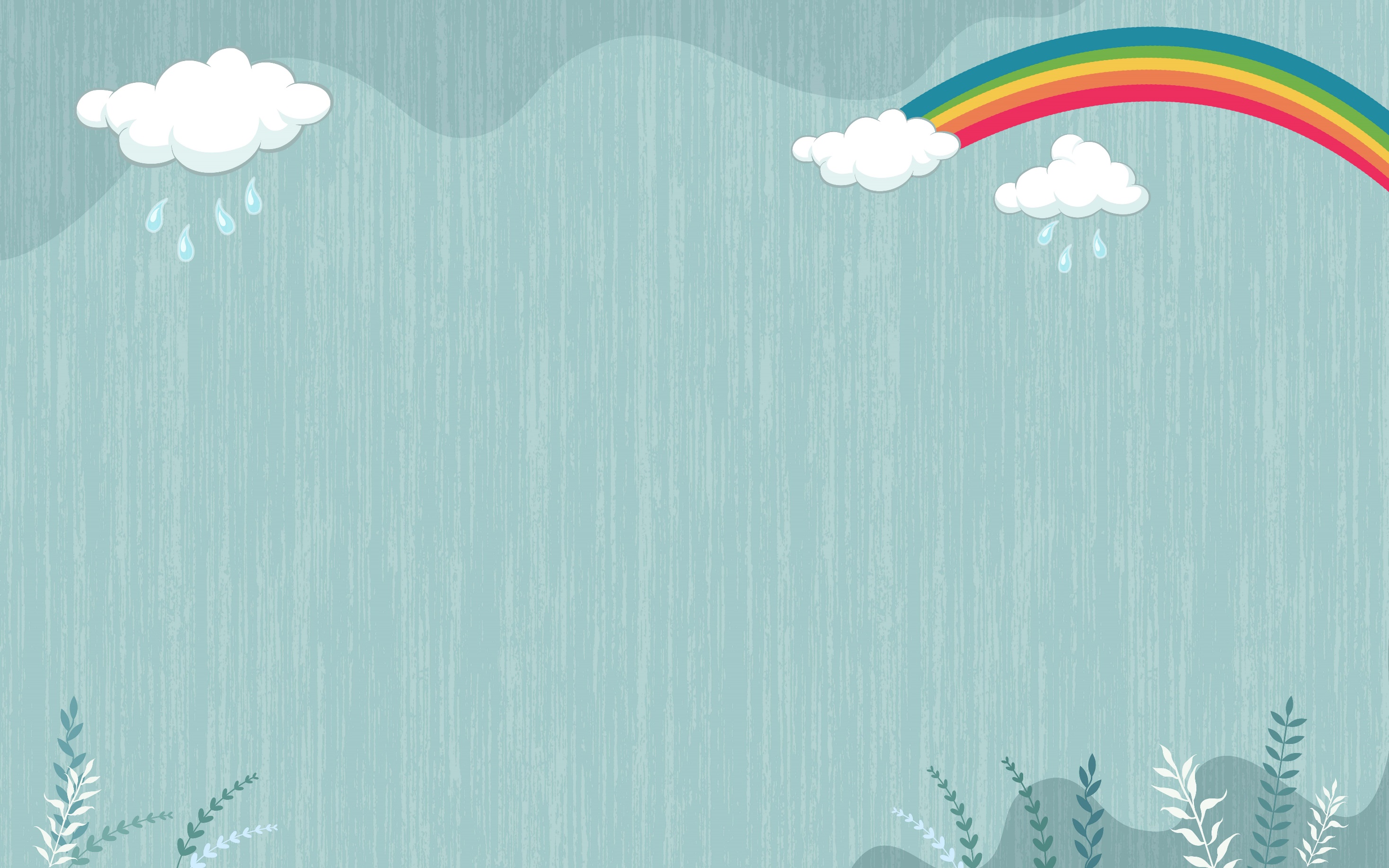 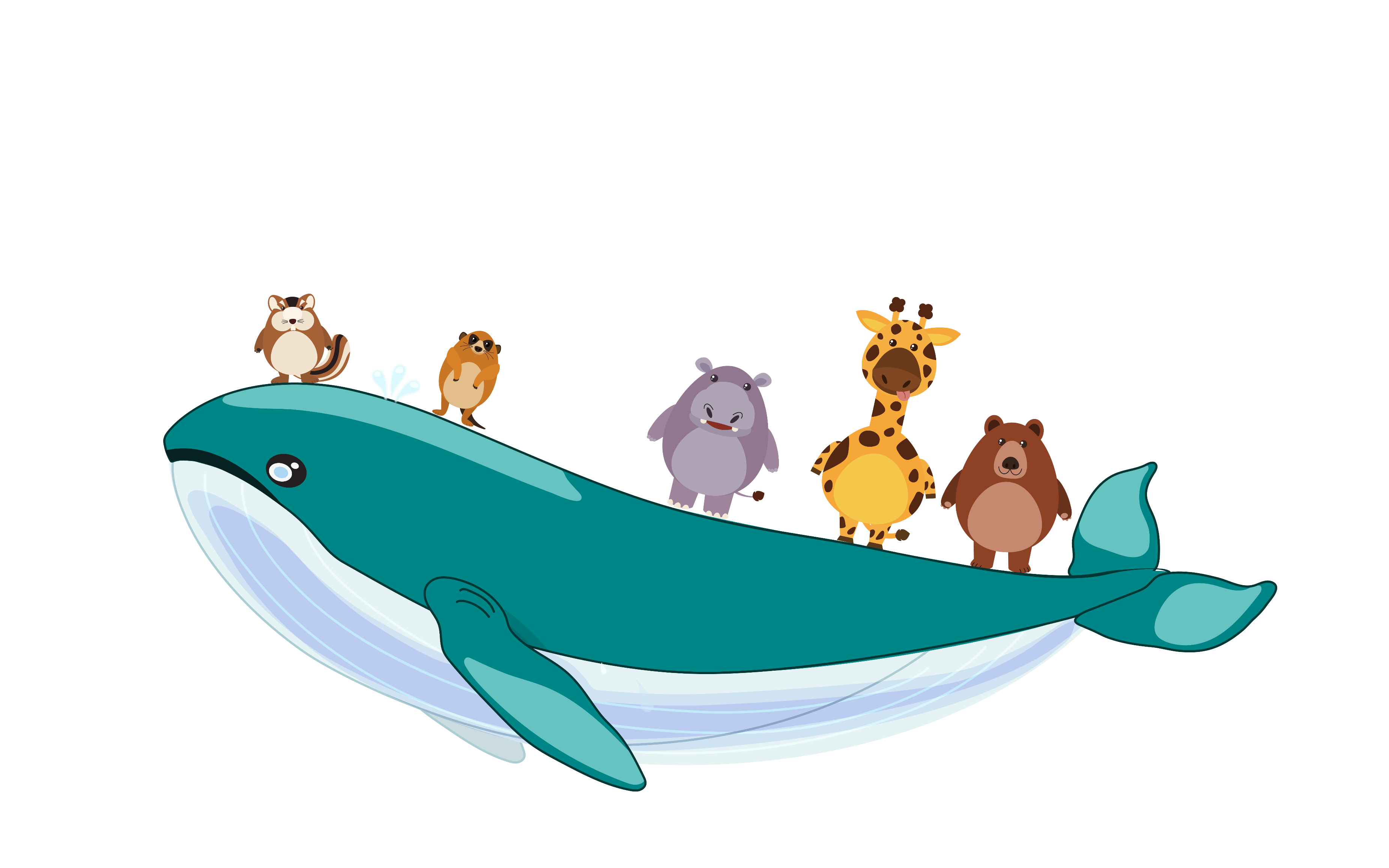 HẸN GẶP LẠI